Технология проектов
в инновационном обучении
Самое прекрасное зрелище на свете -  вид ребенка, уверенно идущего по жизненной дороге после того, как вы показали ему путь.
Конфуций
ПРОЕКТ – 
это самостоятельная
творческая работа,
выполненная под  
руководством педагога
3
Этапы работы над проектом:
- предпроект;
- этап планирования работы над проектом;
- аналитический этап;
- этап обобщения;
- презентация полученных результатов.
Цели работы над проектом:
научить самостоятельному достижению намеченной цели;
- научить предвидеть мини-проблемы, которые предстоит при этом решить;
- сформировать умение работать с информацией, находить источники, из которых ее можно почерпнуть;
- сформировать умения проводить исследования, передавать и презентовать полученные знания и опыт;
- сформировать навыки совместной работы и делового общения в группе.
Вопросы перед началом проекта
Что я хочу сделать? 
Чему я хочу научиться? 
Кому я хочу помочь?
Название моего проекта ?
Какие шаги я должен предпринять для достижения цели своего проекта?
Вопросы по окончании  проекта
Выполнено ли то, что задумано?
Что было сделано хорошо? 
Что было сделано плохо? 
Что было выполнить легко, в чем  испытывались трудности?
Кто мог бы сказать спасибо за проект?
Преимущества
Сегодня проектно-исследовательская технология одна из самых востребованных. Знание ее основ позволяет исключить учение без интереса, сделать процесс обучения интенсивным и результативным. Современные дети в совершенстве владеют компьютером, им доступны любые информационные ресурсы. Преподавателю  на уроке нужно лишь направить их знания и умения в нужное русло, и тогда исчезнет скука, учащиеся будут  увлечены интересной работой, результатом которой станут их проекты: сборники стихов, собственные книги, литературные постановки, творческие и исследовательские работы, презентации, буклеты, газеты. Тогда учение будет проходить с увлечением. А значит, будут учиться педагоги! Будут осваивать новые технологии, экспериментировать, пробовать!
Метод проектов
Такая технология наглядно демонстрирует широкие возможности и перспективы сотрудничества учащихся  и преподавателя в ходе работы над проектом, когда решаются не только учебные, но и воспитательные задачи, так как цель сегодняшнего, и в первую очередь, современного образования, чтобы из учебного заведения выходил не человек, напичканный знаниями, а человек-личность. Совместная работа над проектом, самостоятельный поиск конкретных знаний, содействовали качественному усвоению темы учащимися, продвижению их в общем развитии, раскрытию их талантов.
Современный урок
Свободный урок, урок, освобожденный от страха: никто никого не пугает и никто никого не боится.                
                                       Щурков Н.Е.
ТВОРЧЕСКИЙ ПРОЕКТ - это учебно-трудовое задание, активизирующее деятельность учащихся, в результате которого ими создается продукт, обладающий новизной.
11
МУ «Учебно-профориентационный центр г. Тирасполя»
Творческий проект
 «Книга – путешествие через века»
Хильчук  О. А.
преподаватель специсциплин
высшая квалификационная категория

                  Проект выполнил: 
                   учащийся 11 класса 
		    Данилов Александр
12
Организационно-подготовительный
 этап
Обоснование возникшей проблемы
 и потребности
Выбор оборудования, 
инструментов и приспособлений
I ЭТАП ВЫПОЛНЕНИЯ ПРОЕКТА
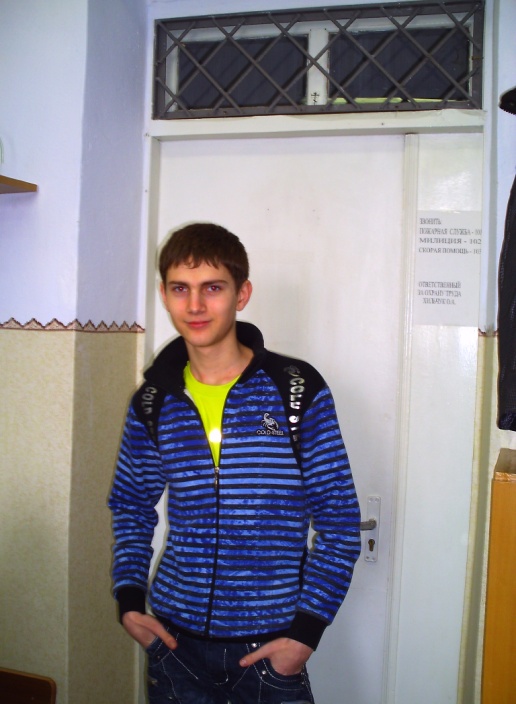 Выбор модели
Описание внешнего вида модели
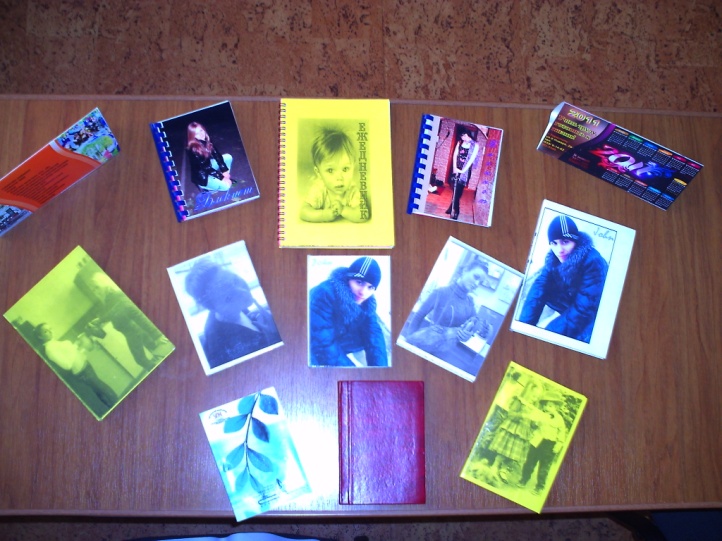 Выбор материалов
13
На I этапе
ставиться проблема осознания нужд и потребностей во всех сферах деятельности человека (зачем и почему  надо выполнить проект, каково его значение в  жизни общества);
ставится цель – получение полезного проекта, который может носить как социальный, так и личностный характер;
планируется технология изготовления, ( подбор инструментов и оборудования);
 определяется последовательность технологических операций (выбор оптимальной технологии изготовления изделий);
средствами деятельности выступает личный опыт, а так же все рабочие инструменты и оборудование;
результатами деятельности является приобретение новых знаний, умений, производится самоконтроль и самооценка.
14
Технологический этап
Выполнение  
технологических операций
Соблюдение условий техники 
безопасности и культуры труда
II ЭТАП ВЫПОЛНЕНИЯ ПРОЕКТА
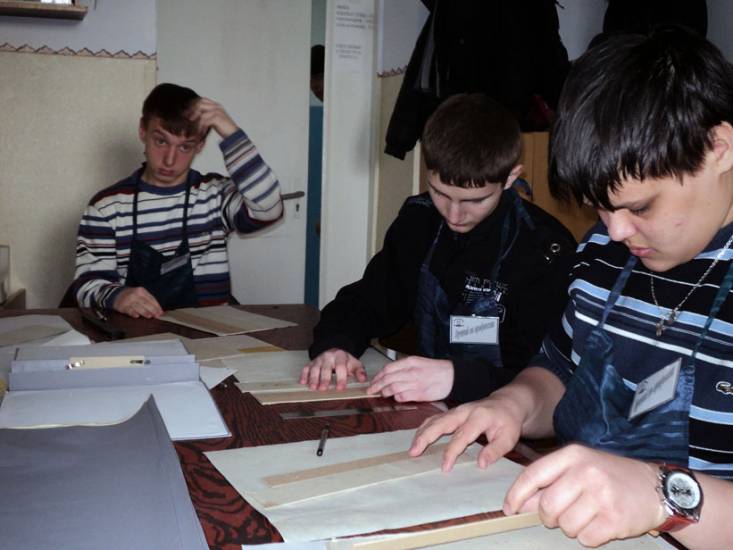 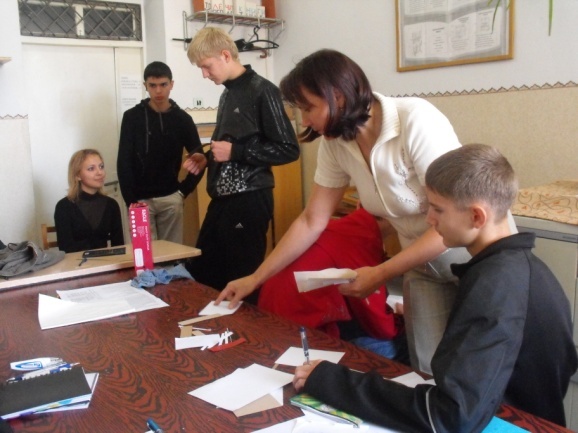 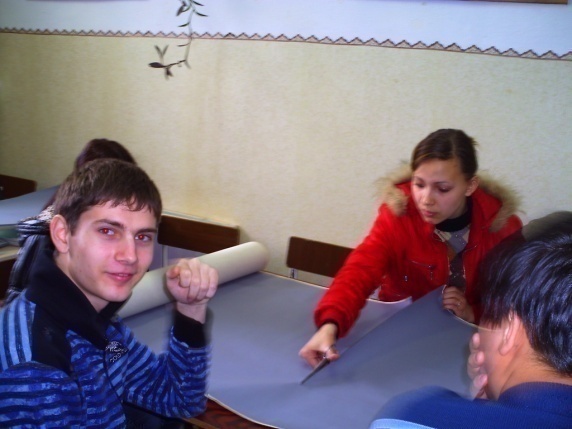 15
На II этапе
выполняются технологические операции, корректируется деятельность, производится самоконтроль и самооценка работы; 
цель – качественнее и правильнее выполнить трудовые операции; 
результат – приобретение знаний, умений и навыков.
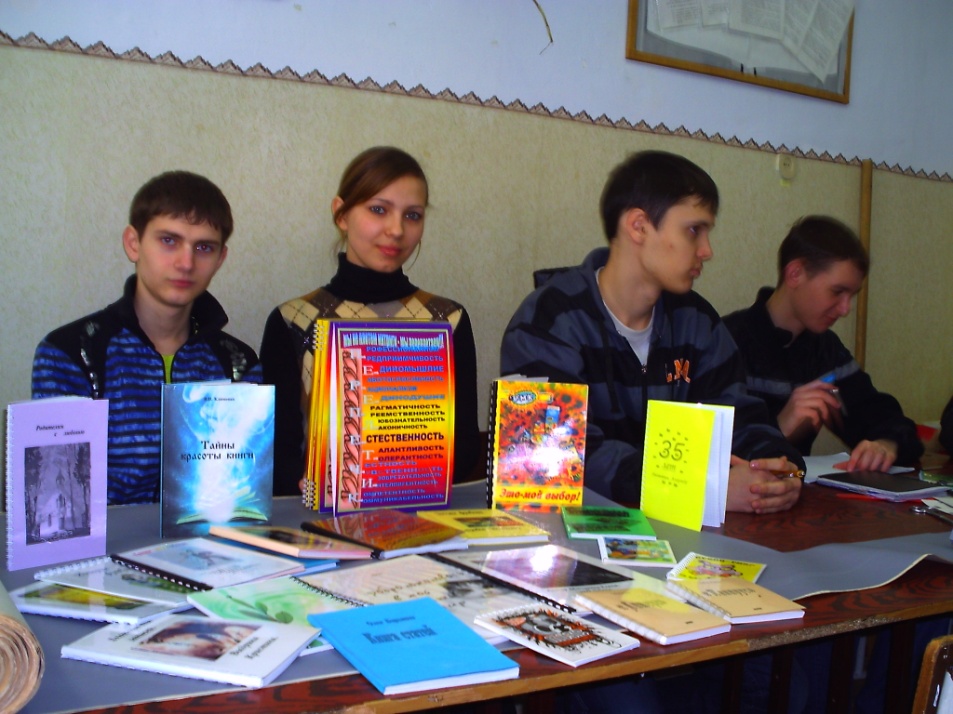 16
Заключительный этап
Оценка проделанной работы
Защита проекта
III ЭТАП ВЫПОЛНЕНИЯ ПРОЕКТА
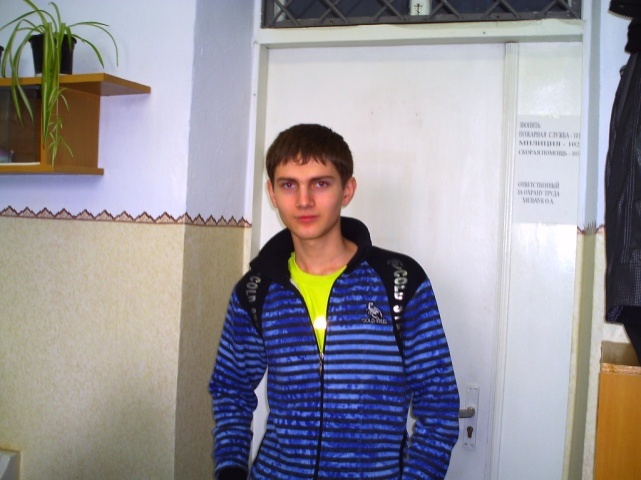 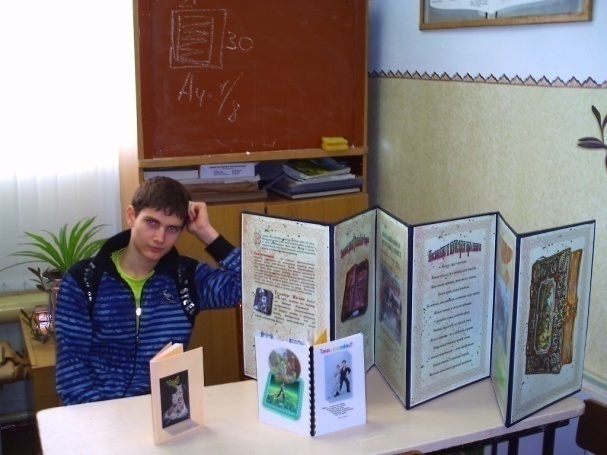 17
На III этапе
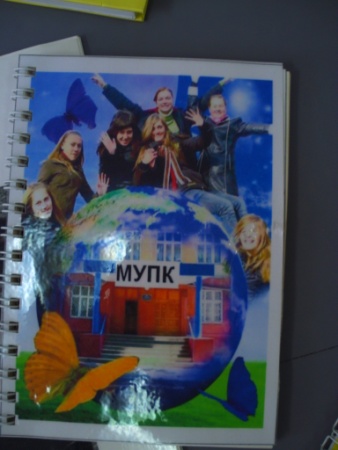 происходит окончательный контроль и защита проекта;
проводятся экономические расчеты;
анализируется проделанная работа, устанавливается, результат труда.
оформляются результаты;
 производится защита проекта.
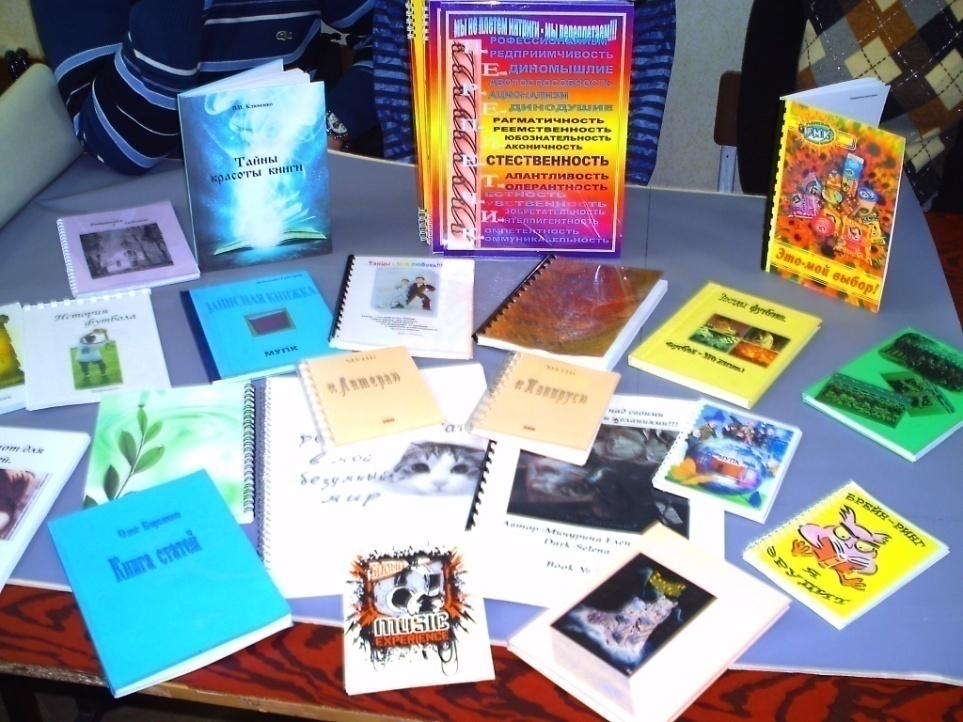 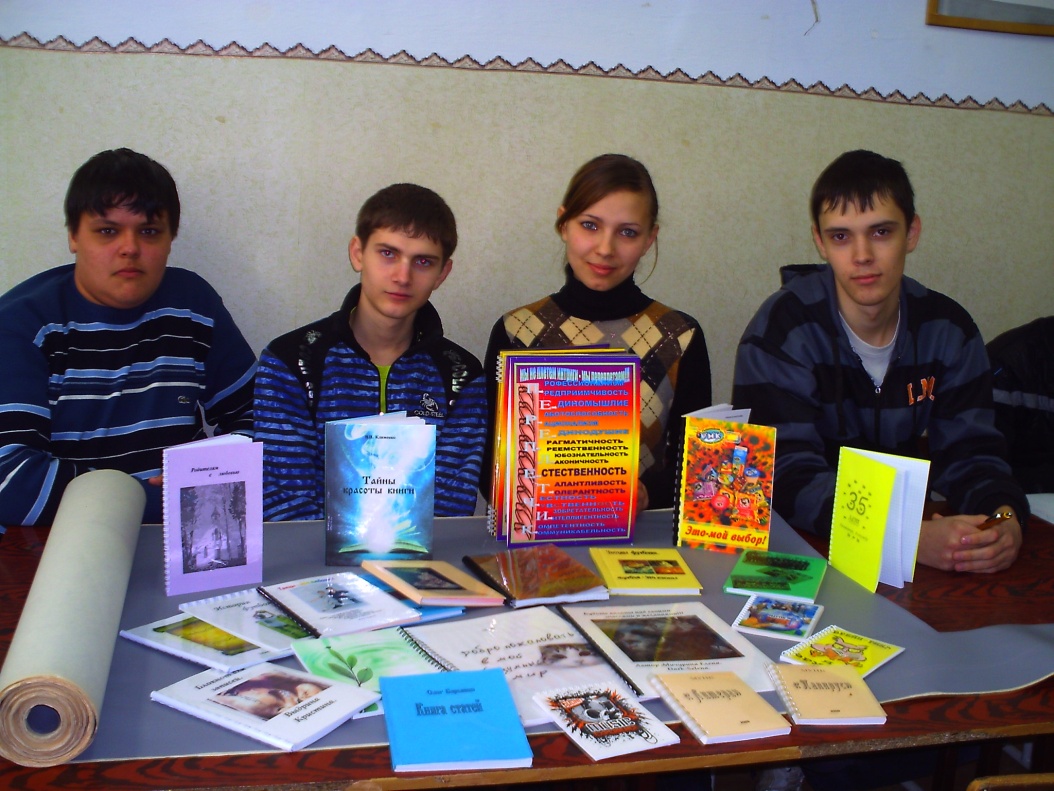 18
I СТРУКТУРА ПРОЕКТА
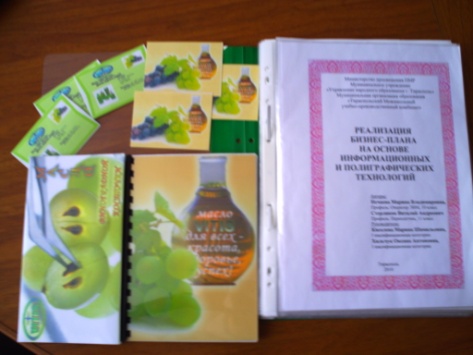 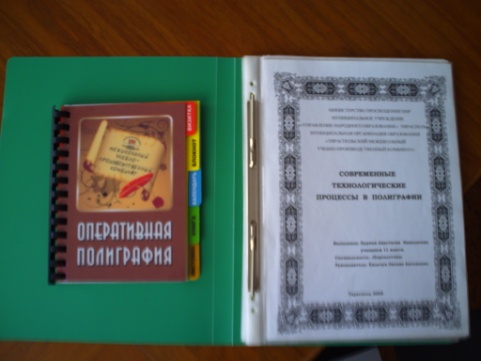 Введение
Основная часть
    2.1 Банк идей и предложений
    2.2 Исследование проблемы
    2.3 Технологическая часть
    2.4 Экономическая оценка
Заключение
Литература
Приложения
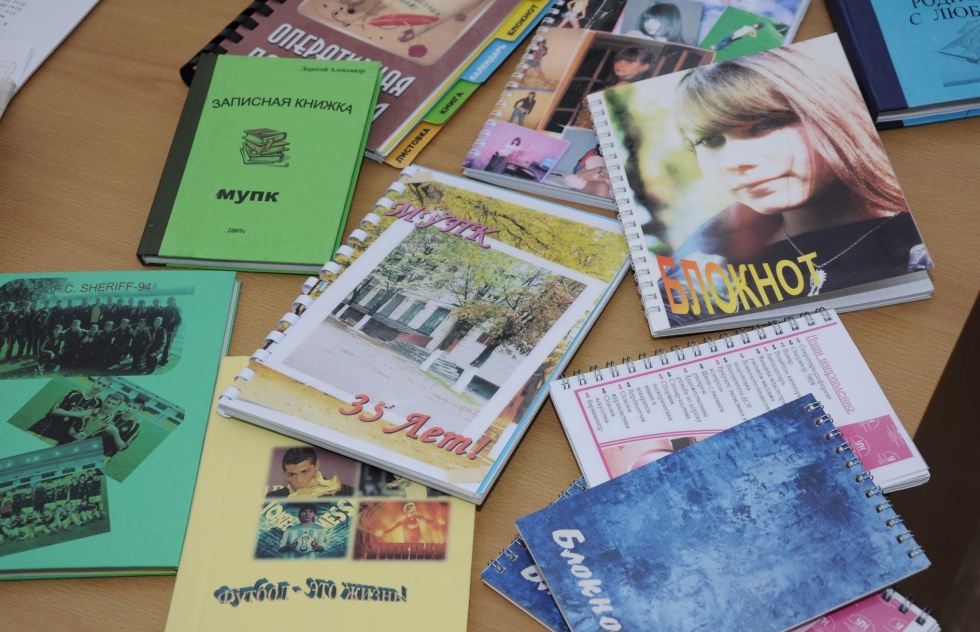 19
Введение
- Актуальность выбранной темы;
- цель и содержание поставленной задачи;
- планируемый результат;
- межпредметные связи;
- характеристика источников информации (литература);
- оборудование и материалы;
 - задачи, которые предстоит решить:
     изучить...
     описать…
     установить...
     выявить
20
Банк идей и предложений
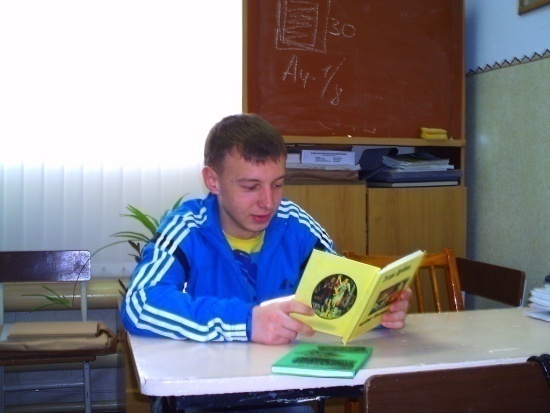 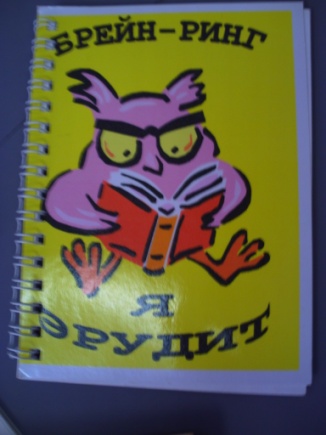 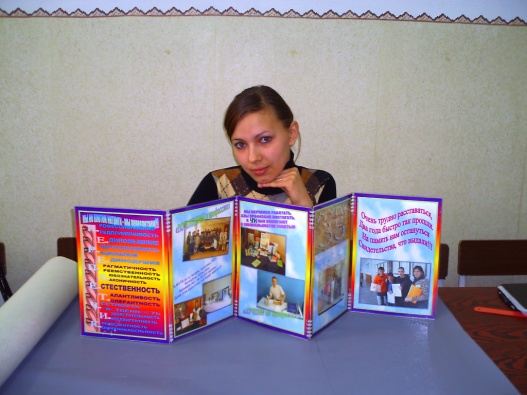 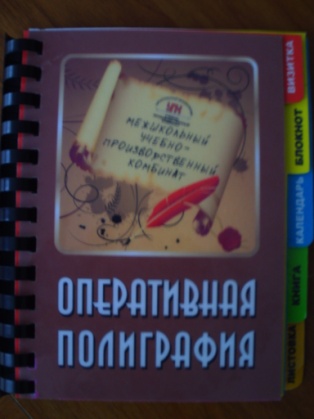 Обоснование выбора идеи
21
Исследование проблемы
- предлагаемая методика и техника выполнения;
 - краткий обзор литературы;
- история предмета и техники выполнения;
- исследование материалов.
22
Технологическая часть
Технологическая карта
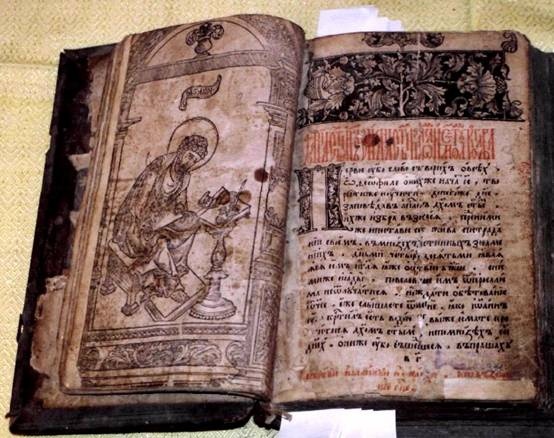 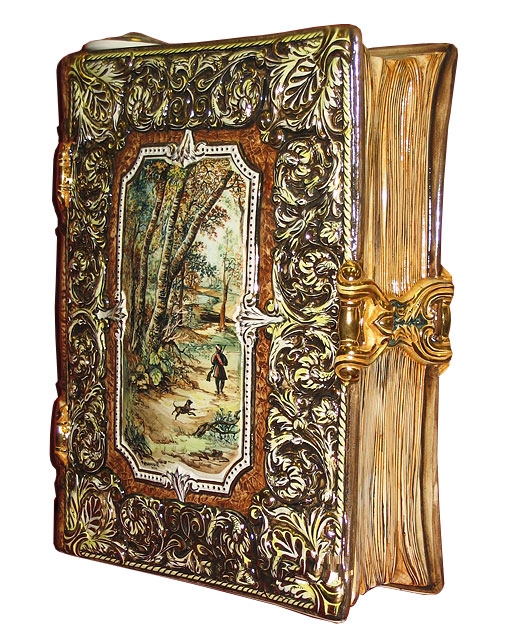 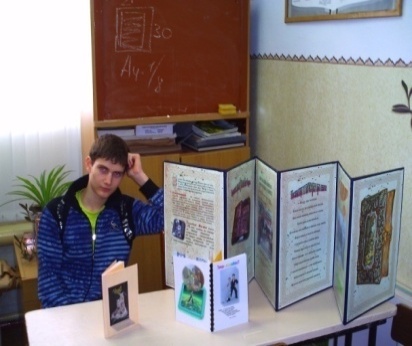 23
Экономическая оценка
Обоснование экономичности  проектируемого изделия

Наличие спроса
24
Заключение
- последовательно изложить полученные результаты;
-  определить их соотношение с общей целью и задачами;  
- самооценка проделанной работы;
-  указать пути продолжения исследования темы;
 - задачи, которые предстоит решить.
25
проект
Теоретическое 
обоснование
Практическая 
часть
Приложения
Выбор
 темы проекта
Авторская 
разработка
Анкеты
Актуальность
Реализация 
разработки
Диаграммы
Цель
Результаты 
исследования
Таблицы
Задачи проекта
Фотографии
Гипотеза
II СТРУКТУРА ПРОЕКТА
26
ОЦЕНКА ПРОЕКТА
Проект и изделие оценивается во время защиты проекта по следующим критериям:
доступность;
техническое совершенство;
эстетические достоинства;
соответствие общественным потребностям;
удобство эксплуатации;
технологичность;
 себестоимость.
27
Тематика проектов
Тематика проектов носит декоративно-прикладной, исследовательский, социальный   характер. При таком разнообразии видов работ многосторонняя проба сил позволяет выявить и развить способности и склонности учащихся, сделать процесс обучения интересным.
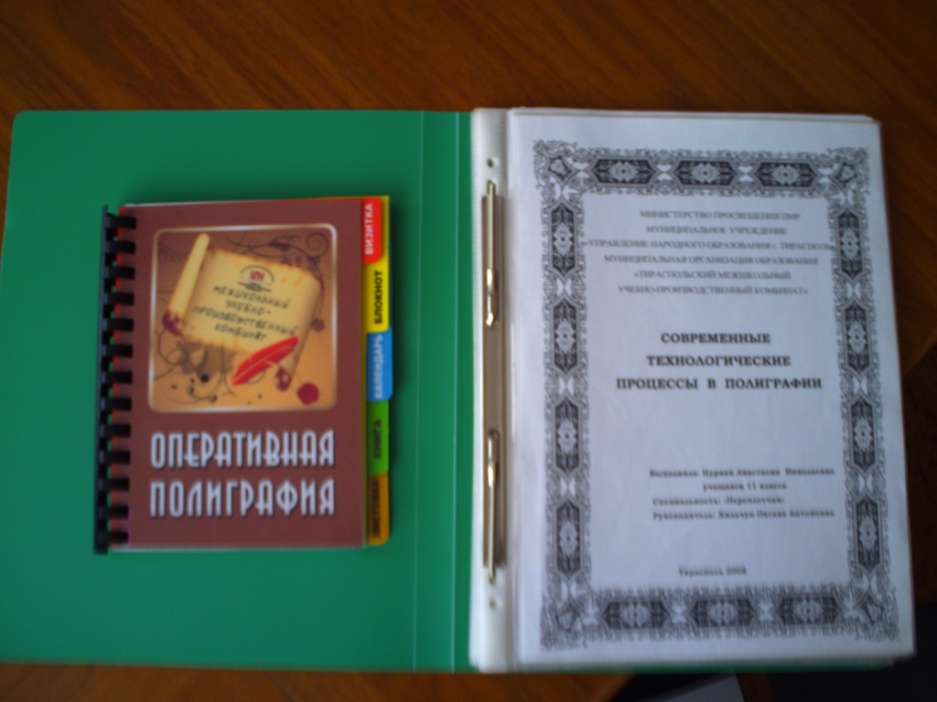 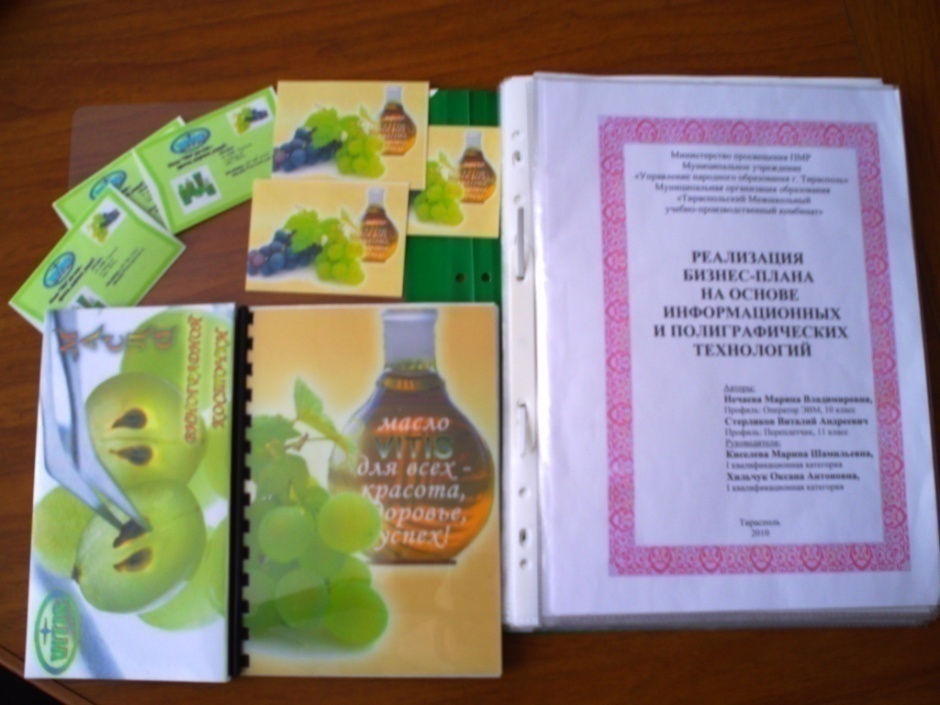 28
Темы проектов на 2015-2016 уч. год
Социальный проект:
Спорт и здоровье 
Журнал семейных ценностей

Творческий проект:
Сделать своими руками
От ремонта до дизайна

Исследовательский проект:
Моя будущая профессия
Оформление печатных изданий
Роль книги в жизни человека
29
Технология проектного обучения
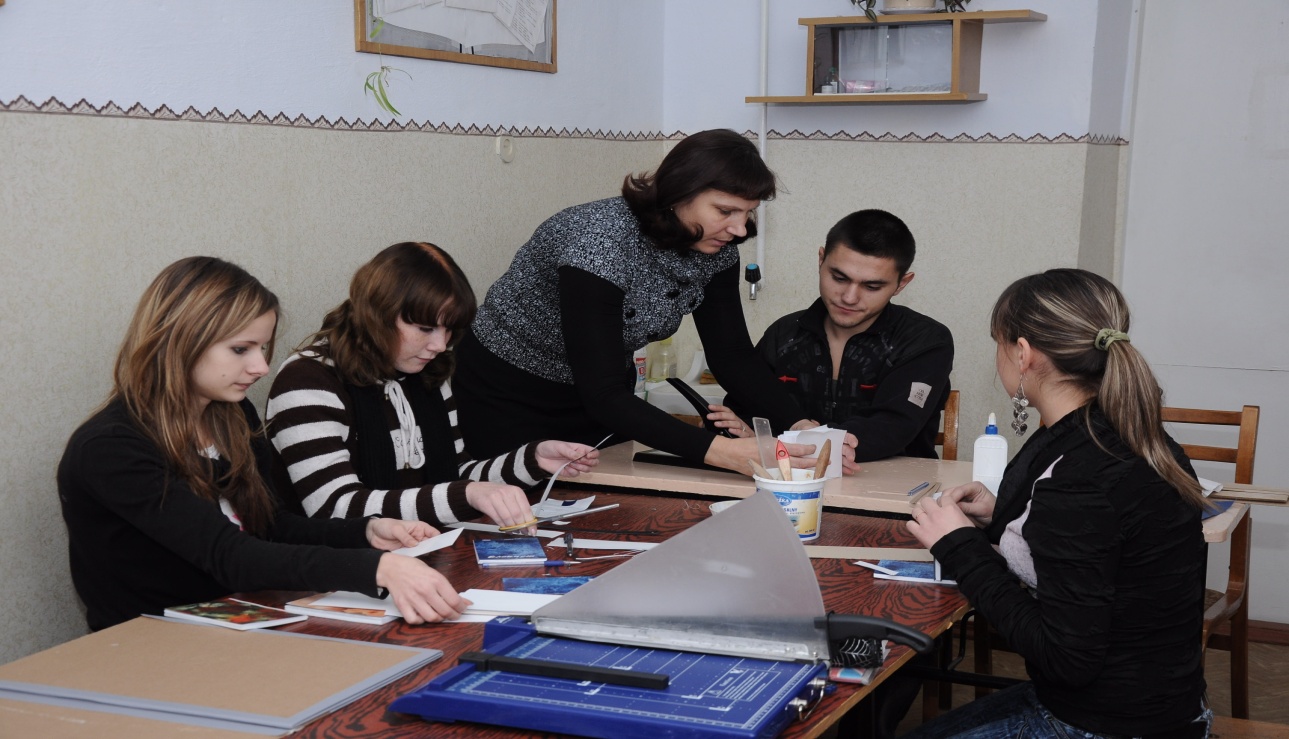 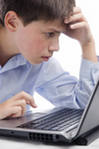 Учимся вёрстке печатных изданий на компьютере
В любой профессии открытия важны,Мы их увидеть и показать должны,Если преподаватель заинтересовать смог,То это и есть современный урок!
31
Проекты учащихся
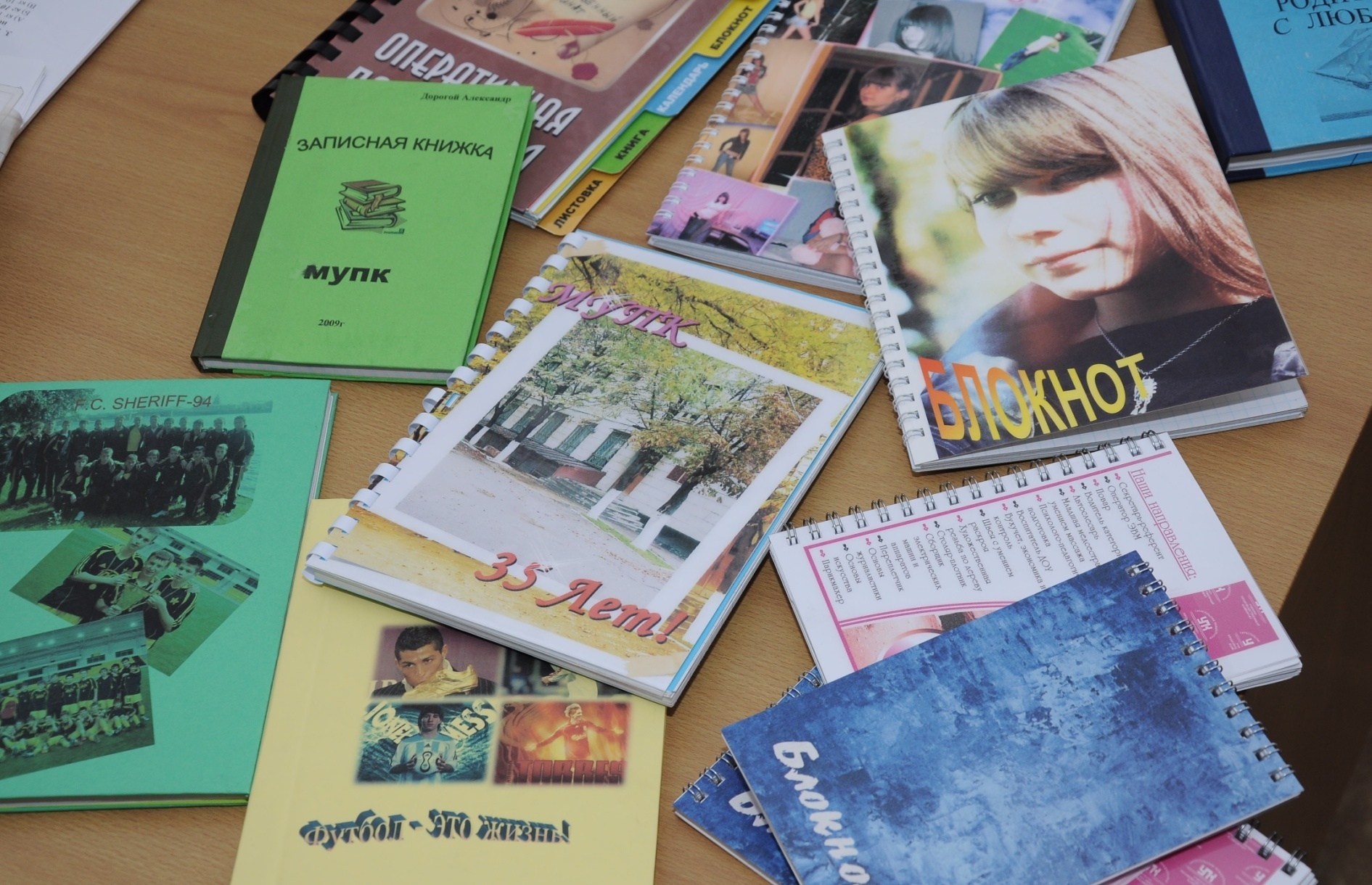 В мир новых технологий,В современный векШирокий выбор: учиться, трудиться…Раскрыть вас поможет - удачный проект.УПЦ этим будет гордиться!
33
Проекты учащихся
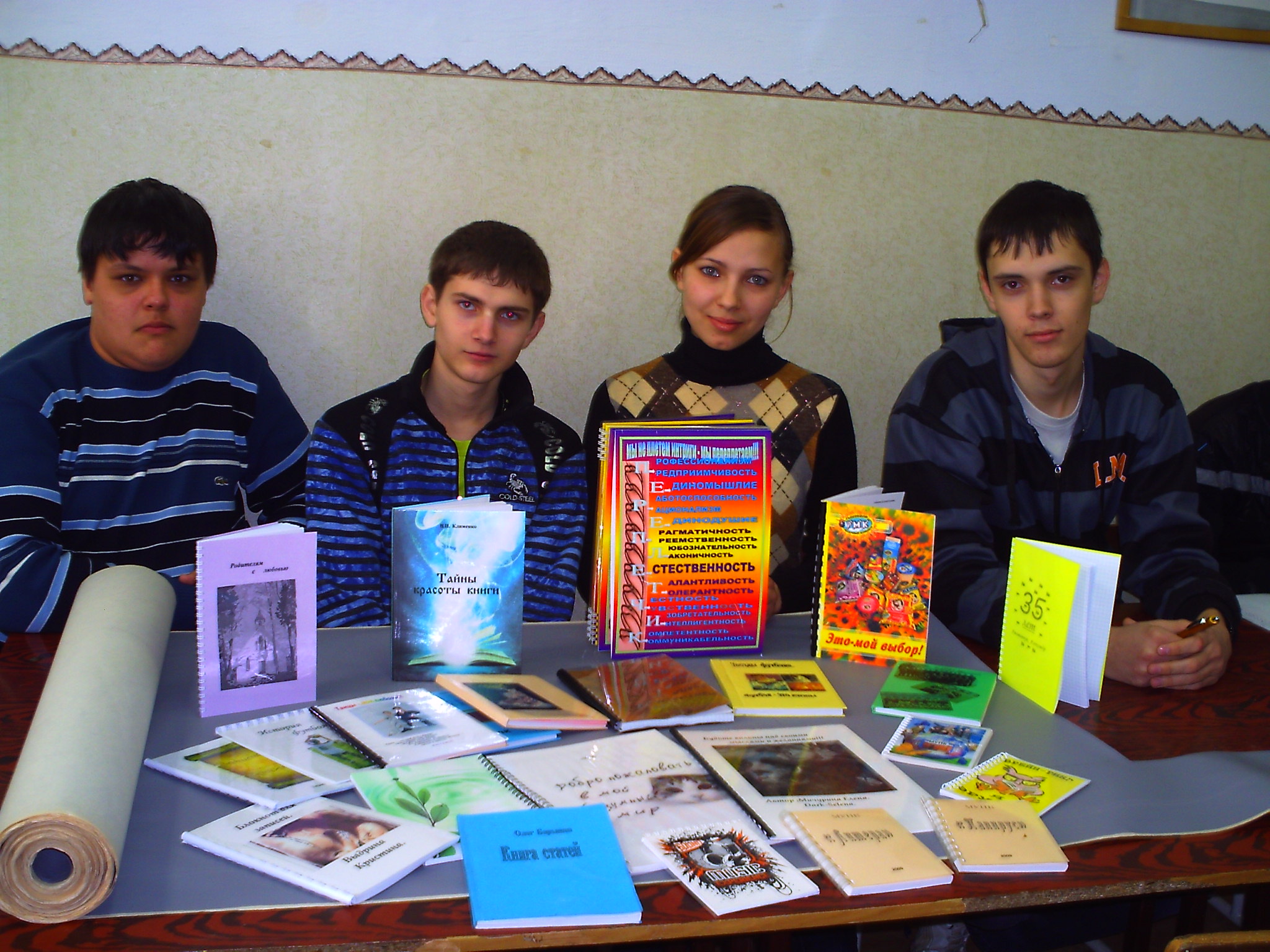 34
Какую б науку твой ум ни постиг, покоя в учении не знай ни на миг